СОЦИАЛЬНО-ЭКОНОМИЧЕСКОЕ РАЗВИТИЕ ГОРОДСКОГО ОКРУГА ПУШКИНСКИЙ МОСКОВСКОЙ ОБЛАСТИ
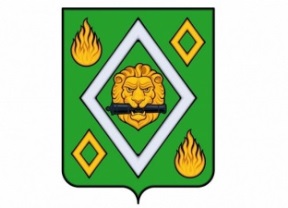 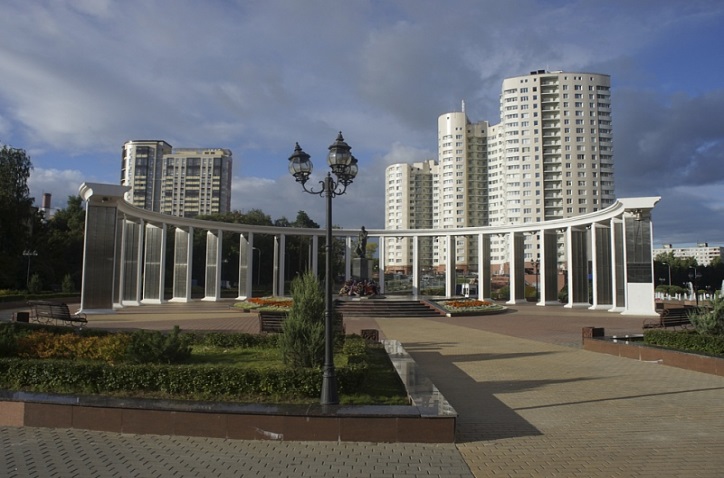 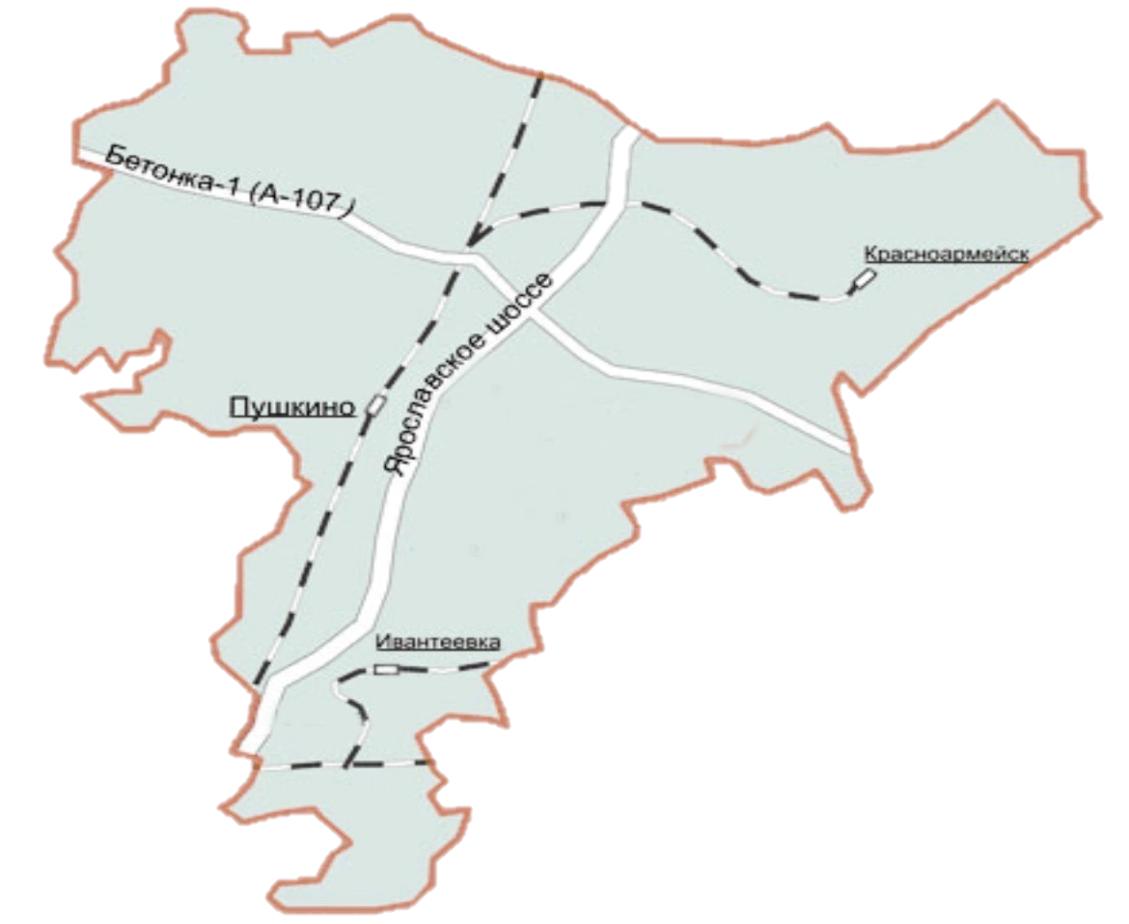 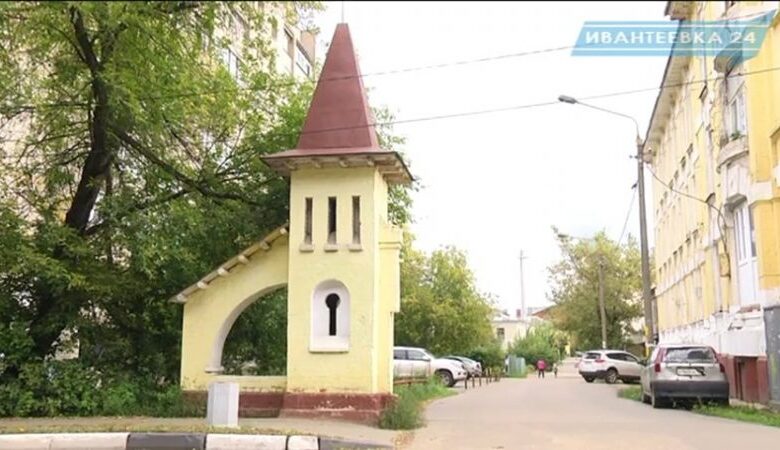 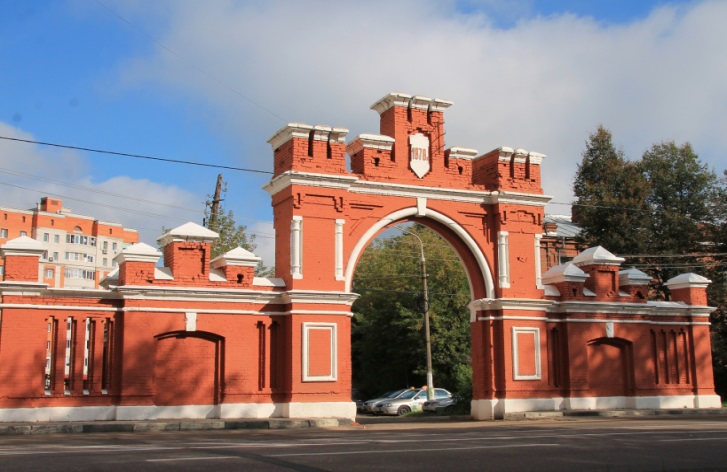 I квартал 2022
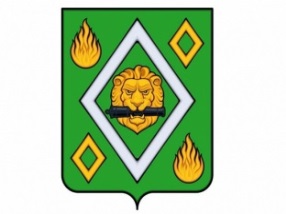 Социально-экономического развитиеГородского округа  Пушкинский  Московской  области по «крупным и средним» организациям
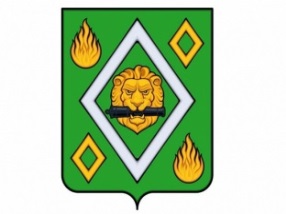 Позиция Городского округа  Пушкинский  Московской  области по основным  показателям социально-экономического положения в сравнении с МО
в 1 кв. 2022 года
по объемам
ПРОМЫШЛЕННОЕ ПРОИЗВОДСТВО
15 место по МО
ИНВЕСТИЦИИ
13 место по МО
СТРОИТЕЛЬСТВО
14 место по МО
ЖИЛЬЕ
15 место по МО
+139,8%
+140,2%
+56,6%
+63,4%
+48,2%
+58,3%
+141%
+29%
РОЗНИЧНАЯ ТОРГОВЛЯ
10 место по МО
ПРИБЫЛЬ
12  место по МО
ЗАРПЛАТА
35 место по МО
УРОВЕНЬ БЕЗРАБОТИЦЫ
+37,7%
+190,8%
+11,8%
0,43
+17,9%
+46,8%
+13,6%
0,5
верхнее значение - в % к уровню соответствующего периода предыдущего года по Г.о. Пушкинский МО 
нижнее значение - в % к уровню соответствующего периода предыдущего года по МО